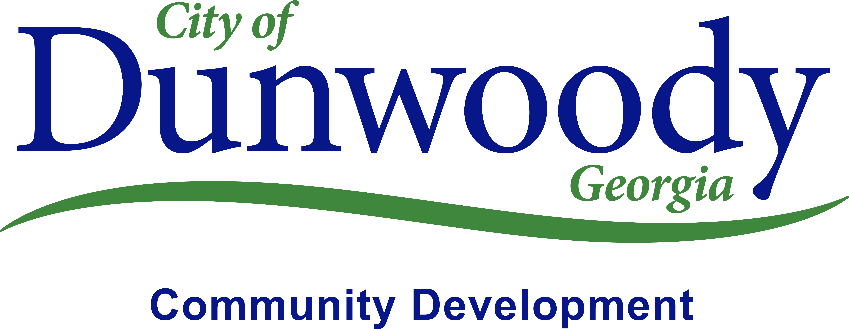 Dunwoody Rezoning Process
City Council Retreat
March 11, 2021
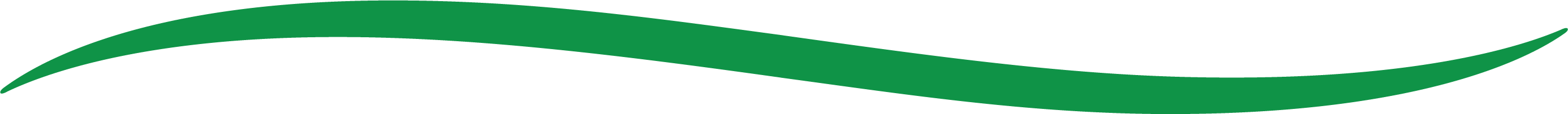 Rezoning Process
Pre-application meeting
Applicant-initiated meeting
Advertisement/letters/signs/website
Staff review and recommendation
Planning Commission review and recommendation
City Council review and decision – two reads

4+ months before case reaches City Council
Application Requirements
Zoning Ordinance does not specify application materials
Rezoning Application Checklist specifies application materials
Site Plan showing buildings, driveways, setbacks, etc.
Building elevations or renderings
Typical submittal: “Zoning Plan”
Conceptual – not fully engineered
Shows compliance with typical district standards (setbacks, buffers, etc.)
Architectural design/engineering after zoning approval
Needs
Land purchase & financing contingent on zoning approval
Architecture & Engineering expensive (5 – 10% of total)
Developer
Staff
City Council
Quality product
No surprises
Permitting is non-discretionary
No conflicts between zoning and code
Dunwoody-specific Rezoning Challenges
Code ranges from very detailed to not detailed
Building design regulated in Perimeter Center and Dunwoody Village; not regulated in other parts of the City 
Lot coverage vs. max. impervious surface vs. floor-area ratio
Similar, but differently defined standards create challenges for permitting
Different approval paths for similar requests
Dunwoody-specific Rezoning Challenges
Different regulatory complexity
Dunwoody todayPerimeter Center
Dunwoody todayTraditional districts
Detail required by case review
DeKalb 1970s/1980s
Detail required by code
Dunwoody-specific Rezoning Challenges
Different regulatory complexity
Dunwoody todayPerimeter Center
Dunwoody todayTraditional districts
Detail required by case review
DeKalb 1970s/1980s
Detail required by code
Dunwoody-specific Rezoning Challenges
Conflicts between zoning conditions and code
Double regulation with room for conflict
Example: 1649 Courtleigh Drive Stream buffer variance for a new house: Variance condition: “Must obtain tree removal permit”, but code allows for tree removal as part of a construction permit 
Material conflicts
Example: 84 Perimeter Center East: Execution requires pervious paver solutions in locations that did not have soil sampling/engineering
Timing
Roberts Drive: Council wanted detailed engineering on drainage and storm water and detailed elevations before the zoning. Developer wanted to wait until he had zoning before proceeding on the full engineering and architectural.